DEĞERLERİMİZ

BİRLİKTE ÇALIŞIRIZ

Önce insan felsefesiyle;
-Birbirimize güler yüzlü ve karşılıklı saygıyla yaklaşırız.
-Farklılıkları çeşitlilik olarak görür, onlara değer veririz.
-Takım olarak sürekli öğrenir, birbirimize destek verir ve birbirimizi geliştiririz.
-Çatışmadan kaçmayıp sorunları birlikte çözeriz.
-Gayret ve başarıyı takdir ederiz.
-Yaptığımız her şey için bireysel sorumluluk üstleniriz.
-Tüm paydaşlarımızla ilişkilerimizi, karşılıklı güven üzerine kurarız.
DEĞERLERİMİZ

PERFORMANS TUTKUSU İLE ÇALIŞIRIZ

-Gerçekçi hedefler koyarız ve hedeflerimizi aşarak gerçekleştiririz.

-Doğru işi en iyi şekilde sonuca ulaştırırız.

-Hızlı hareket eder, işlerimizi tamamlarız.

-İnovasyon yaklaşımı ile girişimciliğe ve yenilikçiliğe fırsat veririz.

-Sürdürülebilir performans için kişisel gelişime önem veririz, destekleriz.
DEĞERLERİMİZ

MÜŞTERİMİZ İLE BERABER 
YÜRÜRÜZ

-Geleceği müşterilerimizle birlikte şekillendiririz.
-Müşterilerimizin ihtiyaçlarını aşarak karşılarız.
-Açık ve pozitif iletişimle sorunlara yaklaşırız.
-Değişen ihtiyaçlara hızlı bir şekilde adapte oluruz, çözüm üretiriz.
-Ürün ve hizmetlerimizi yenilik ve inovasyon kültürüyle yönlendiririz.
DEĞERLERİMİZ

SÜRDÜRÜLEBİLİRLİK ÖNCELİĞİMİZDİR

-Sürdürülebilir büyüme odağımızdır.
-Çevresel duyarlılığı sürdürülebilirliğin temeli olarak görürüz.
-Çalışanlarımız, iş ortaklarımız ve müşterilerimiz ile sürdürülebilirliği birlikte sağlarız.
-Çevreye, çalışanlarımıza, iş ortaklarımıza ve müşterilerimize değer veririz.
-Sosyal sorumluluk bilinciyle hareket ederiz.
-İş Sağlığı ve Güvenliğinin kültürel ve sürdürülebilir olmasını sağlarız.
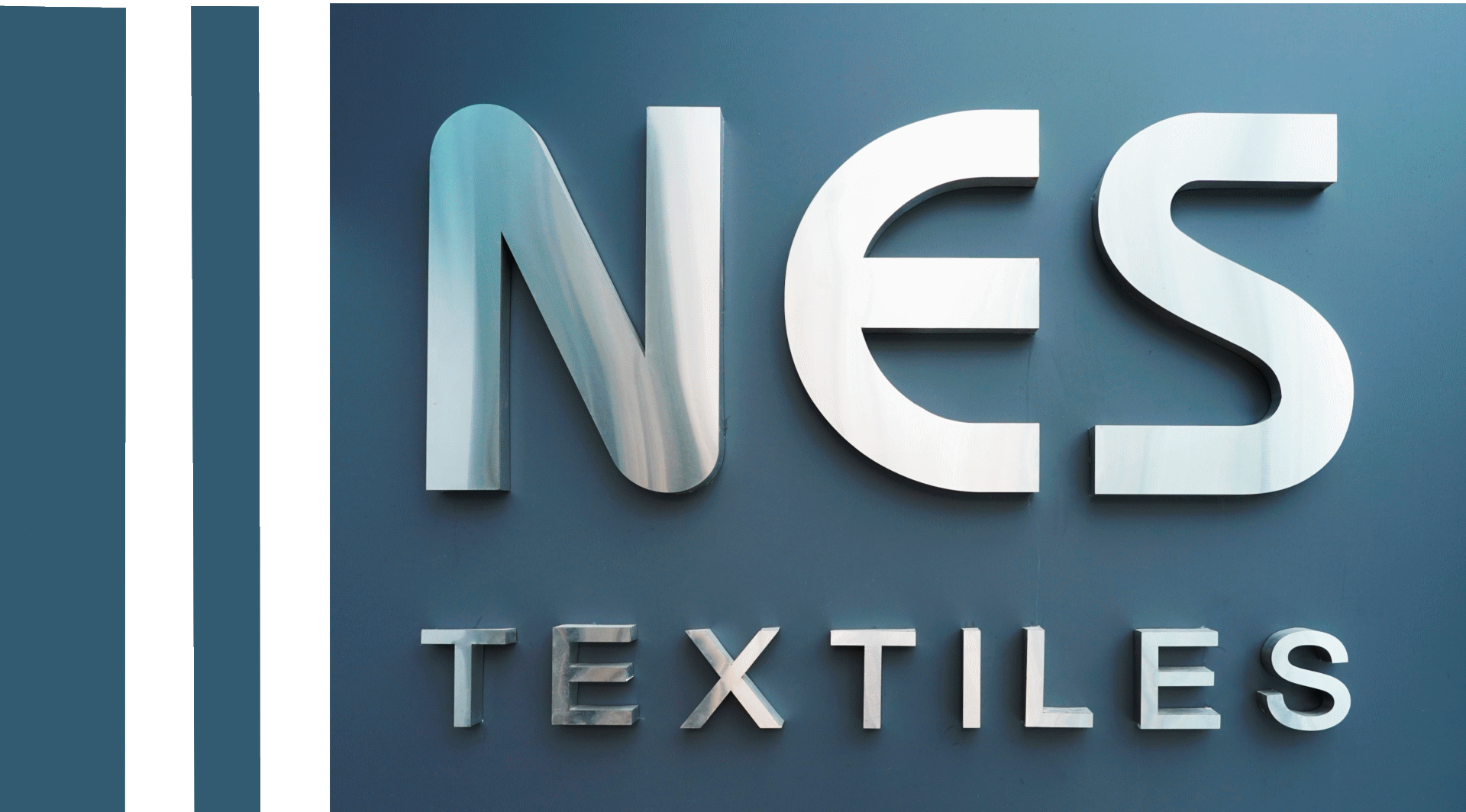 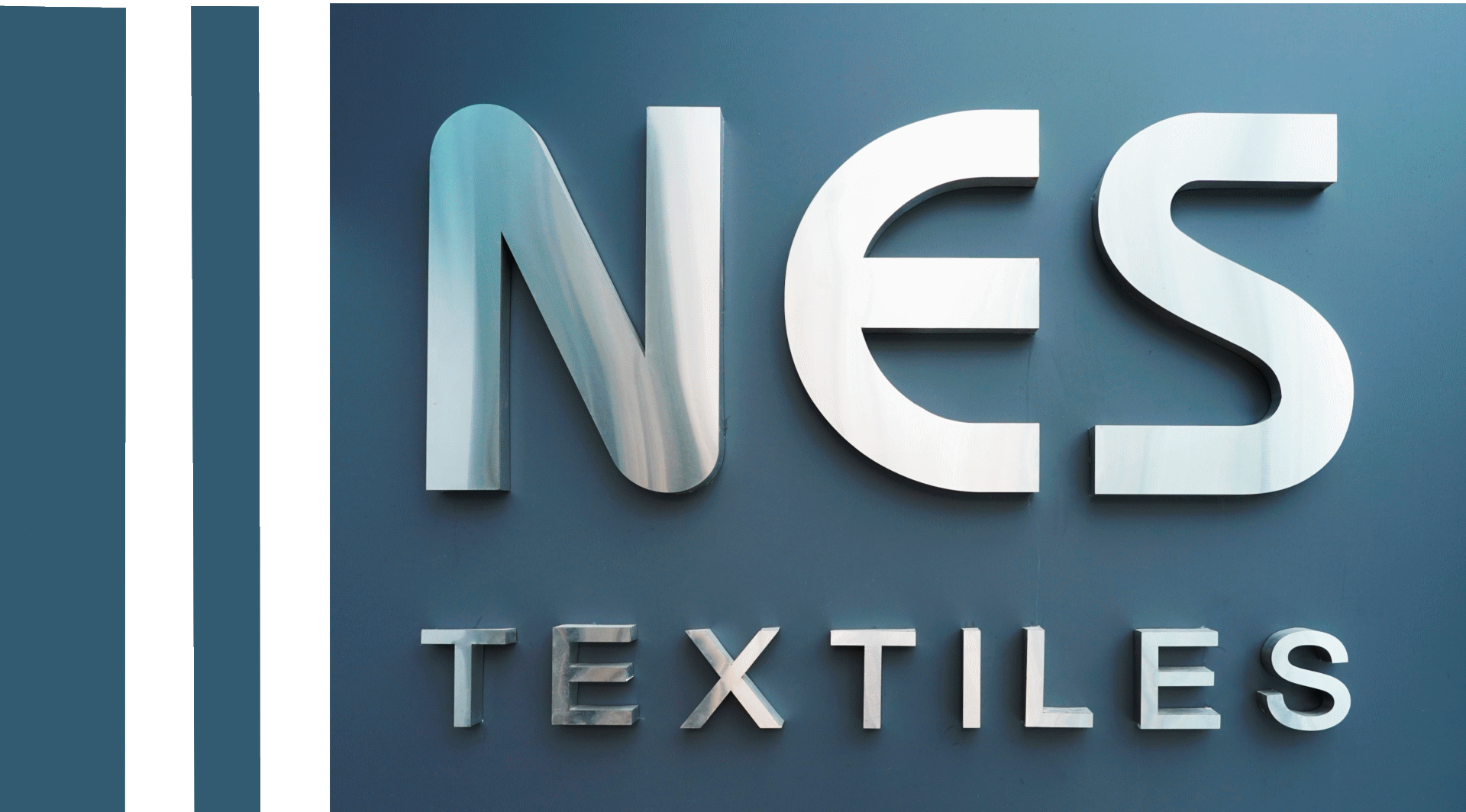 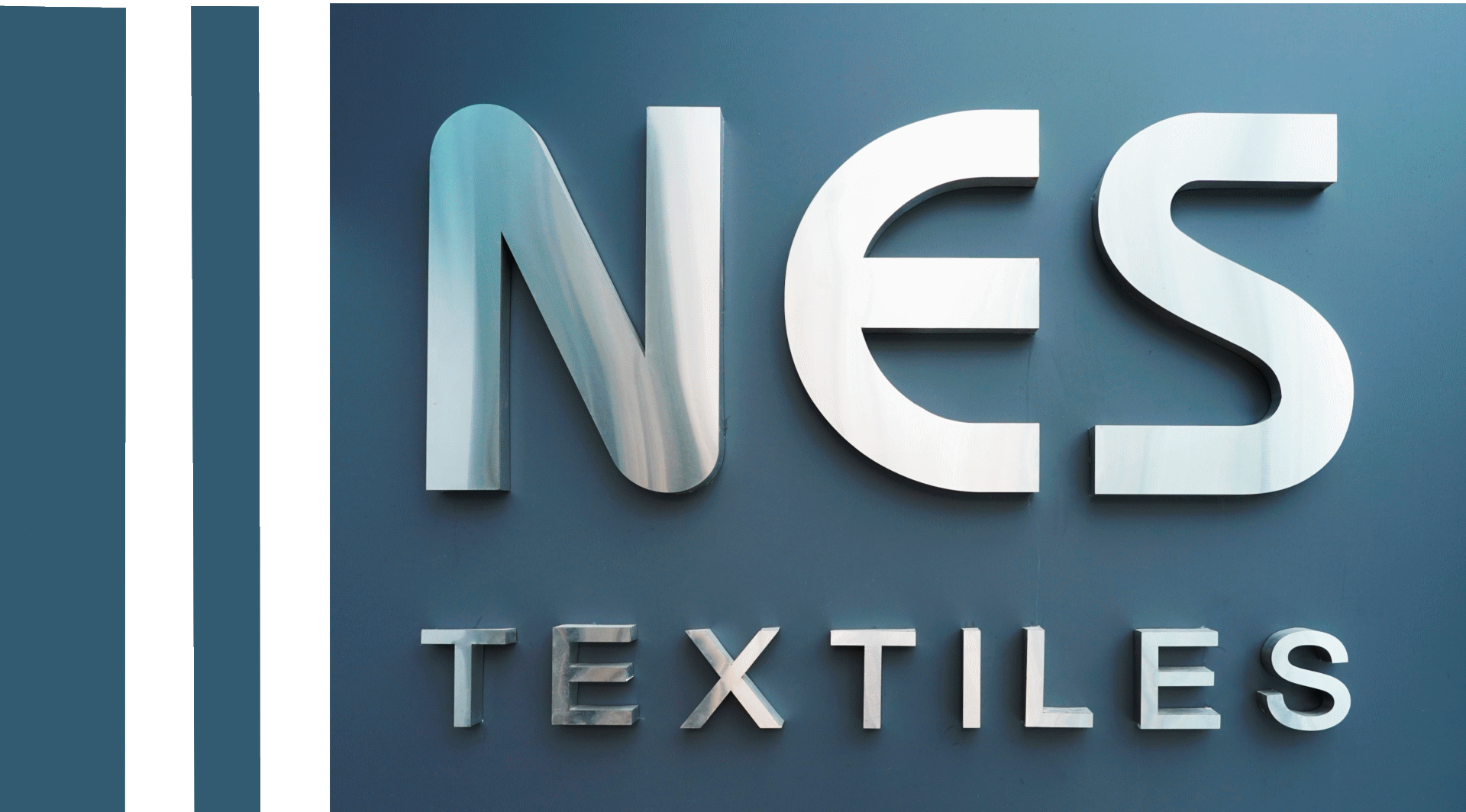 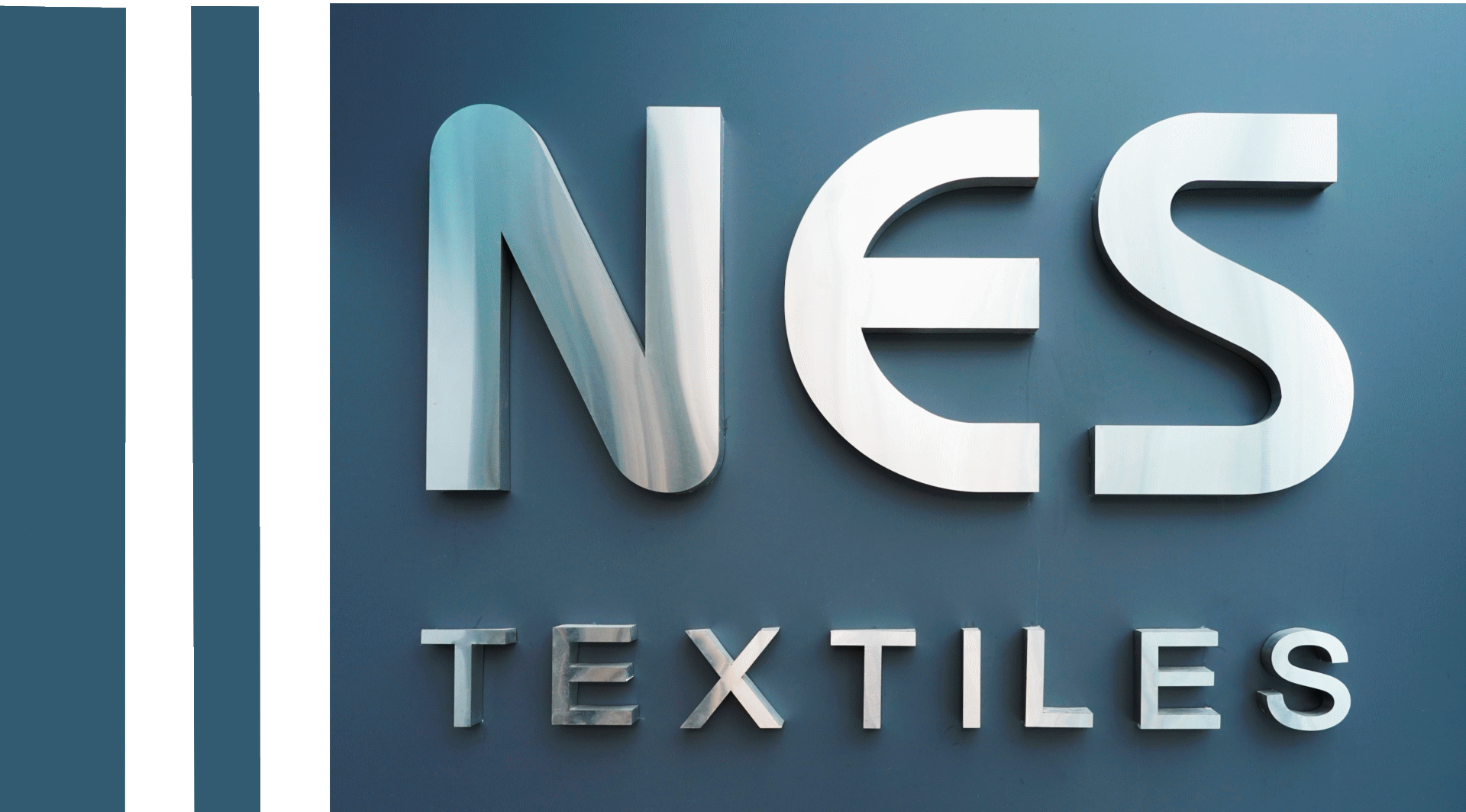